IT Security Klausur an der Hochschule Karlsruhe - Technik und Wirtschaft Sommersemester 2019, Mittwoch, 24.07.2019, 14:00 Uhr
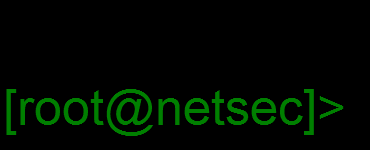 Name:___________________   Punkte:______/100 (40 zum Bestehen)    Note:____
Disclaimer:- Zugelassene Hilfsmittel: keine ausser Stifte und Lineal- Der Lösungsweg muss bei allen Aufgaben ersichtlich sein
Aufgabe 1: Begriffswelt 
__/10					__/10 Punkte
Der E-Auto Boom hält an, E-Tankstellen sprießen. Sie sind verantwortlich für die Sicherheit der Abrechnungsinfrastruktur solcher Tankstellen. 
Erklären Sie zunächst kurz folgende 10 Begriffe aus der IT Security Vorlesung:Zurechenbarkeit, ISO 27001, Hybridredundanz, ASLR, SSDLC, Risiko (nach ISO), 
Spoofing, Cross Site Scripting, DoS, NAT
Aufgabe 2: Safety
A)__/7   B)__/7   C)__/7   D)__/7   E) __/6			__/34 Punkte
Für eine E-Tankstelle ist die Stromversorgung über zwei redundante Anbindungen von je 80% Verfügbarkeit ausgelegt. Der Internet-Uplink zur Abrechnungszentrale ist ebenfalls zweifach ausgelegt, Provider 1 hat 90% Verfügbarkeit, Provider 2 hat 70% Verfügbarkeit.Wie groß ist die Ausfallwahrscheinlichkeit der E-Tankstelle, wenn sowohl Stromzufuhr als auch Abrechnung funktionieren müssen um zu tanken?
Sie überlegen, einen neuen E-Tankstellentyp durch einen stabilen Zaun zu schützen, damit sie nicht so leicht durch E-Mobile umgefahren werden können. Ohne Zaun geschieht das mit 10% der E-Tankstellen pro Jahr, mit Zaun würde es nur mit 5% der E-Tankstellen passieren. Ein Zaun kostet 1500€, eine E-Tankstelle zu reparieren oder neu aufzubauen 20000€. Lohnt es sich bereits im ersten Jahr, die Zäune aufzustellen?
Folgende Elemente aus dem Bereich der Elektromobilität können redundant ausgelegt sein. Kreuzen Sie all diejenigen an, bei denen Zuverlässigkeit wichtiger als Verfügbarkeit ist:[  ] Airbag, [  ] Servolenkung, [  ] Elektronischer Autoschlüssel, [  ] elektrische Sitzhöhenverstellung, [  ] Stromversorgung der E-Tankstellen[  ] Assistenz für autonomes Fahren, [  ] Navigationssystem
Welches bzw. welche Schutzziel(e) werden mit der Umsetzung der untenstehenden Maßnahmen jeweils verfolgt (Hinweis: lässt sich gut in einer Tabelle darstellen)? Verschlüsselung, 4-Augen Prinzip, RAID, Ersatz-Ladesäule, Paketfilter, Archivsystem, Zugangskontrolle zum RZ
Was für Redundanz-Arten aus der Vorlesung werden in der folgenden Darstellung beschrieben?
Loadbalancer
Server Typ 1,
standby
Server Typ 1, 
aktiv
Server Typ 1, 
aktiv
Server Typ 1, 
standby
Server Typ 1, aktiv
Aufgabe 3: Security
A)__/8   B)__/7   C)__/7   D)__/7   E)__/8   F)__/7   G)__/6   H)__/6	__/56 Punkte
Die E-Tankstellen sind über einen Circuit Level Proxy an das Backend des Abrechnungssystems angeschlossen. Schreiben Sie in Pseudocode zur Erläuterung der Funktionsweise einen solchen Circuit Level Proxy.
Welchen Beitrag zum Thema Sicherheit leistet ein Circuit Level Proxy?Bitte betrachten Sie auch Konzepte die Sie nicht notwendigerweise in Aufgabe A implementiert haben.
Im Rahmen einer Threat Analysis betrachten Sie die Authentisierung an E-Tankstellen. Welche Attacken könnten diese bedrohen? Beschreiben Sie mindestens 3 Attackszenarien.  
Welche Gefahr besteht in folgendem Code-Fragment, und warum?DoSmashComputerIntenselyNowWithBadaboom(char *pComputerID){	unsigned int counter;	char pFutureCube[11];	int cboom, cbam, cbim = 32;	strcpy(pFutureCube, pComputerID);	/* ... */}
Beschreiben Sie das Stack-Layout direkt nach dem Aufruf von DoSmashComputerIntenselyNowWithBadaboom
Welchen typischen Einschränkungen sind bei der Entwicklung von ShellCode zu beachten?
Mit welcher Maßnahme können Sie sowohl Buffer Overflows als auch SQL Injections und XSS vermeiden?
Entwerfen Sie für die Administratoren des E-Tankstellennetzes eine sinnvolle Passwort-Policy.